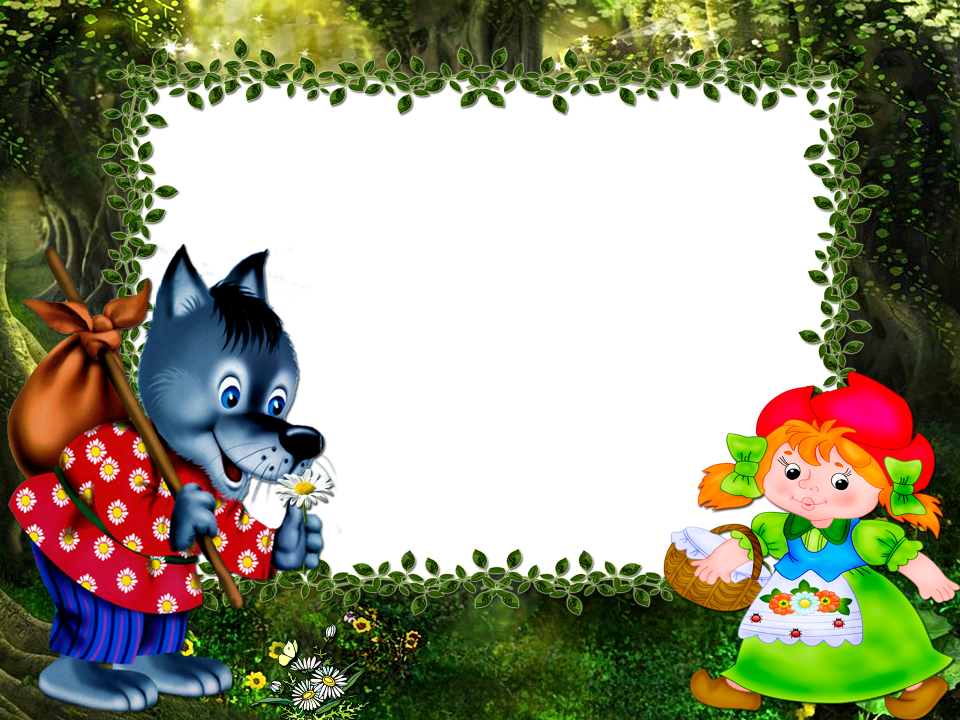 Сложение и вычитание в прЕделах 10.
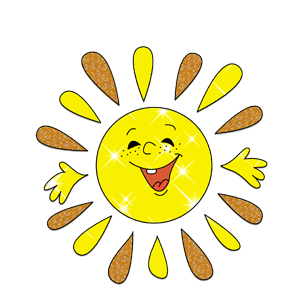 7 - 2
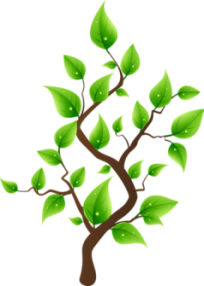 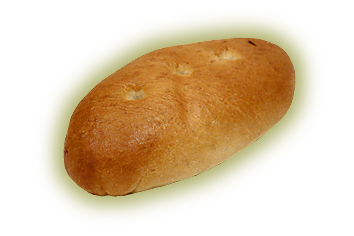 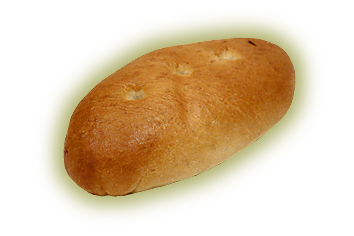 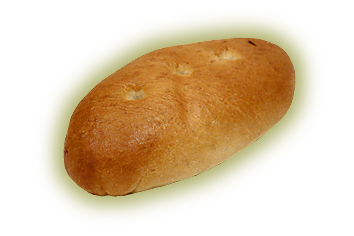 5
6
4
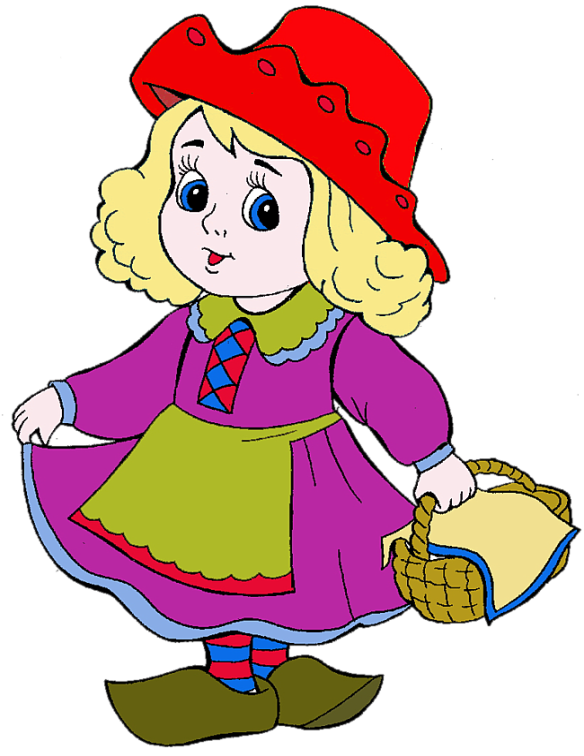 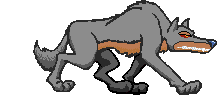 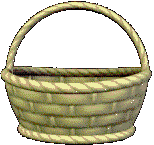 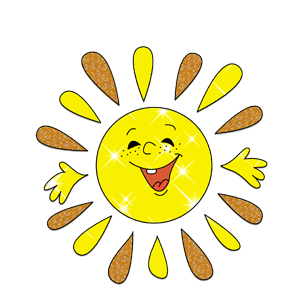 3 + 3
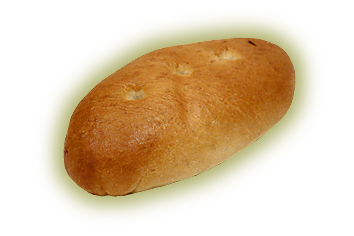 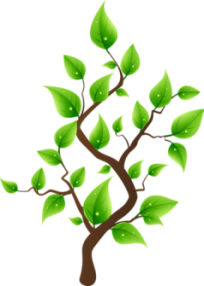 6
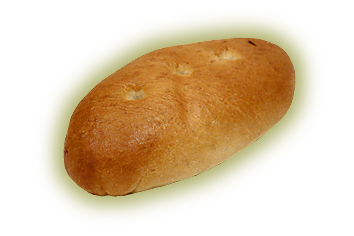 5
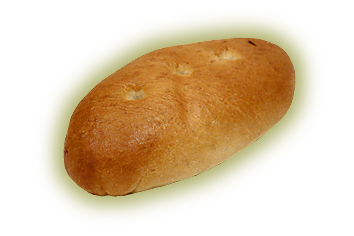 7
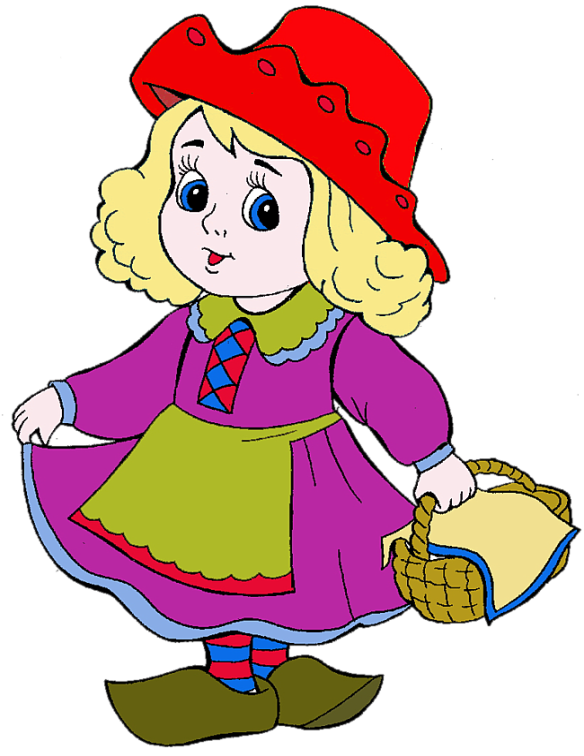 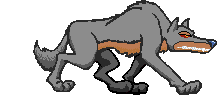 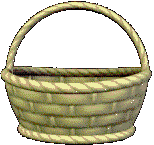 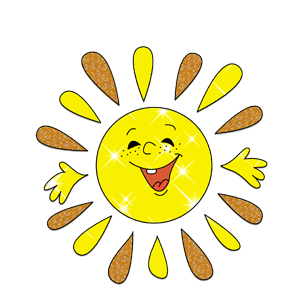 5 - 2
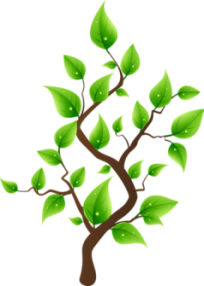 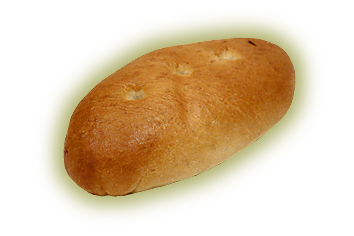 4
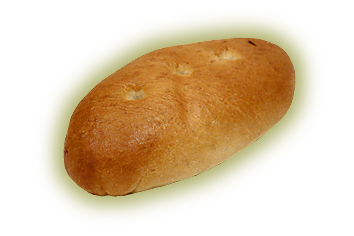 2
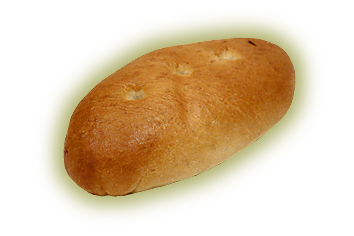 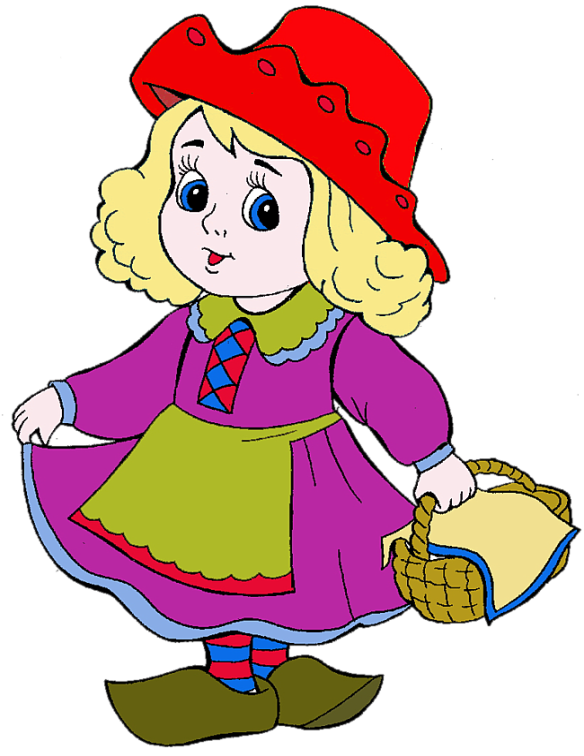 3
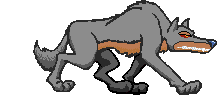 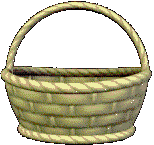 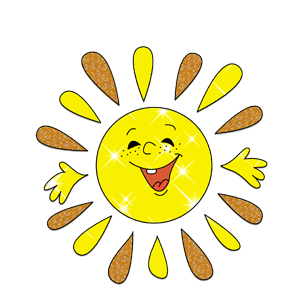 4 + 3
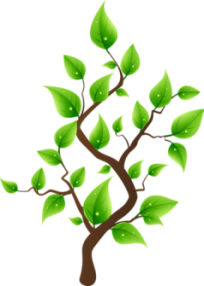 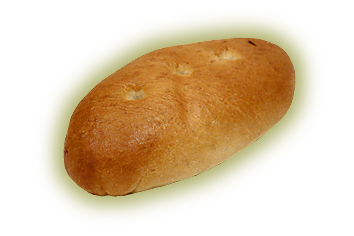 6
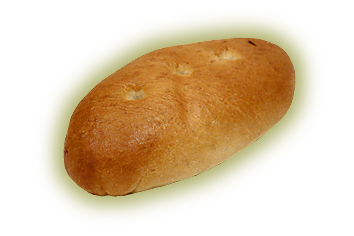 7
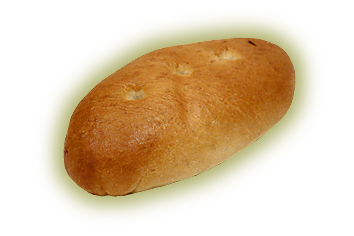 8
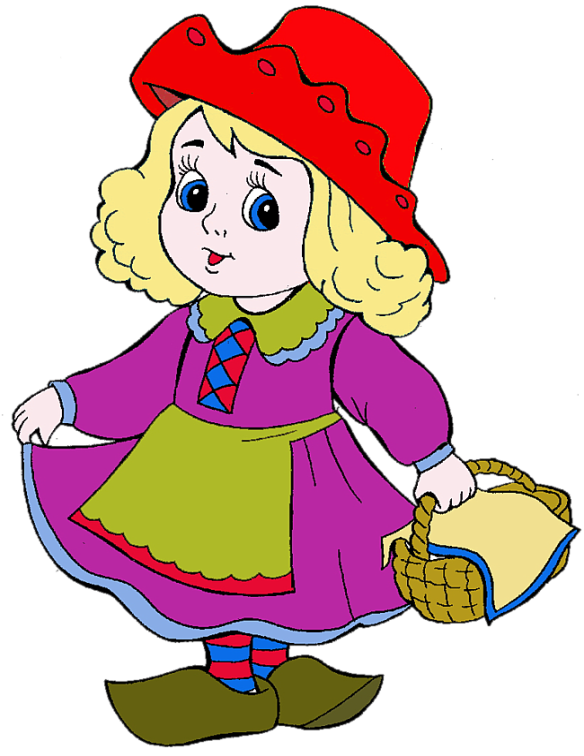 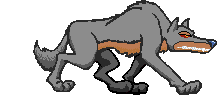 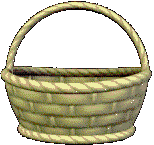 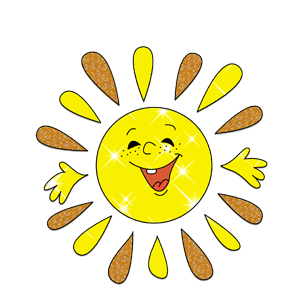 8 - 2
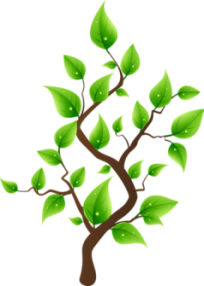 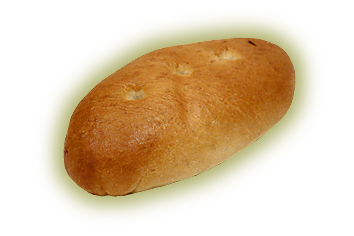 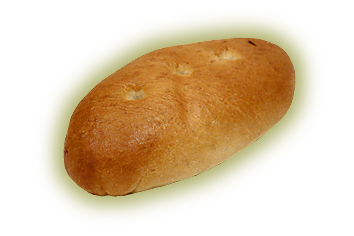 5
7
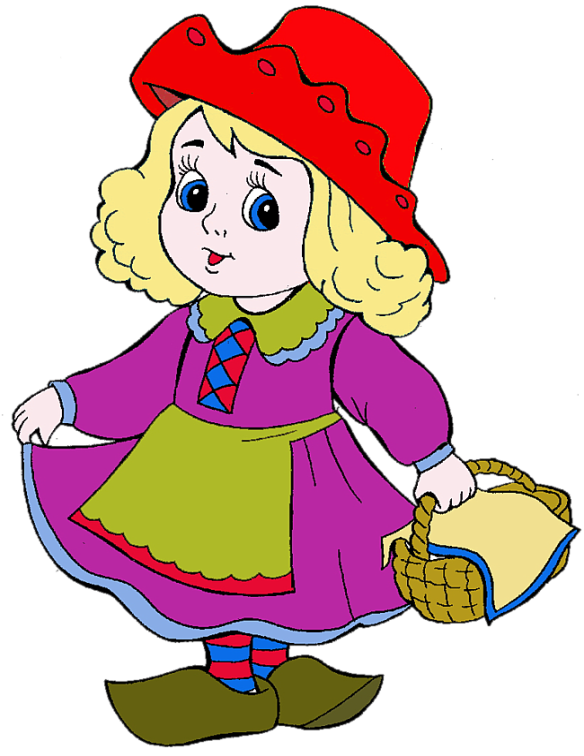 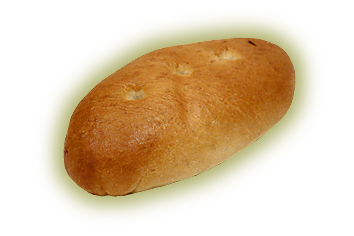 6
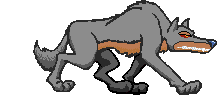 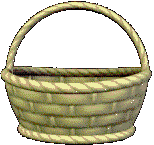 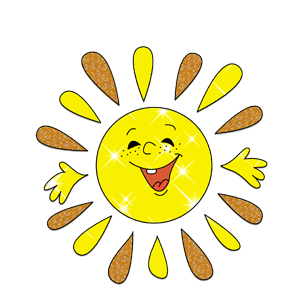 6 + 4
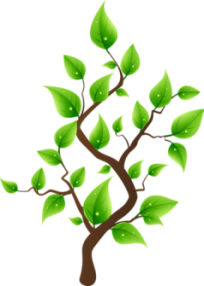 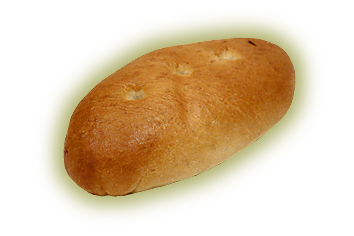 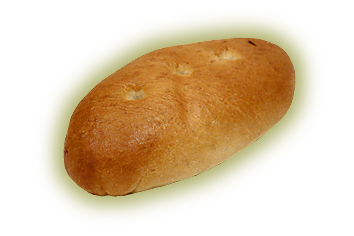 9
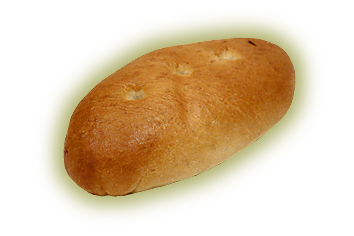 10
8
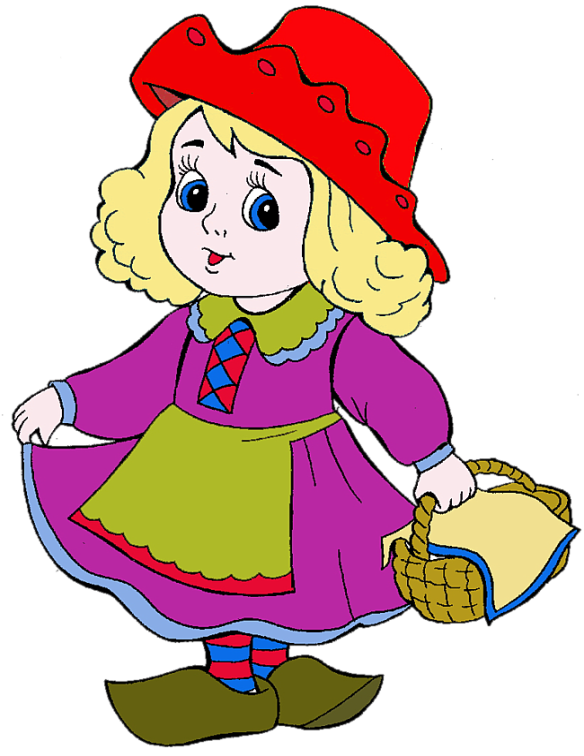 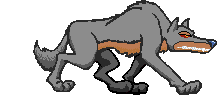 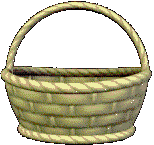 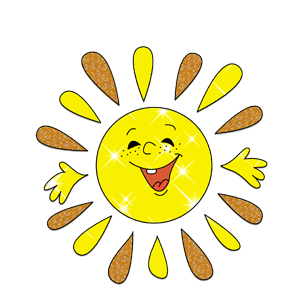 9 - 3
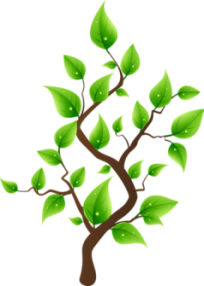 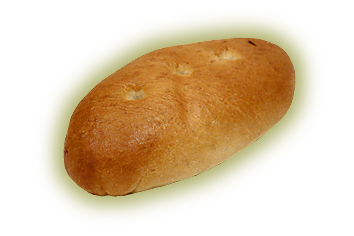 7
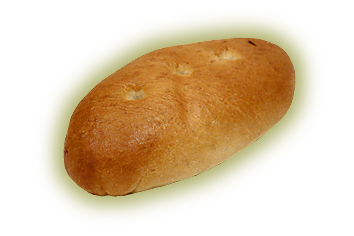 5
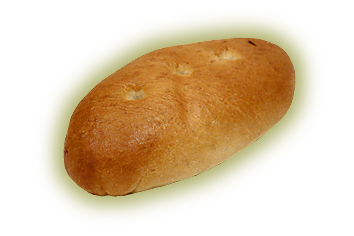 6
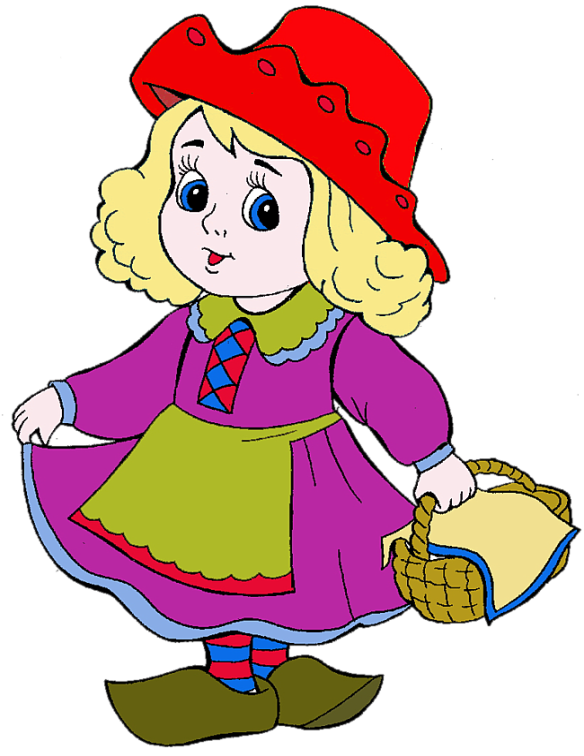 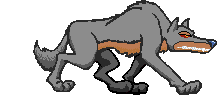 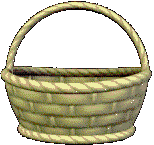 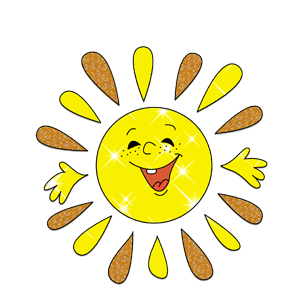 5 + 4
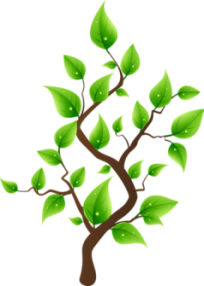 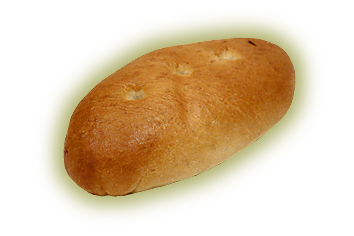 10
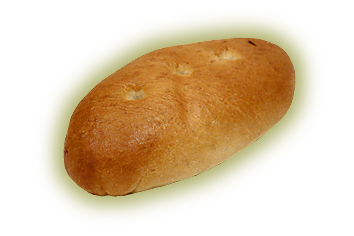 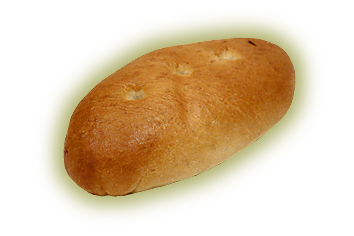 9
8
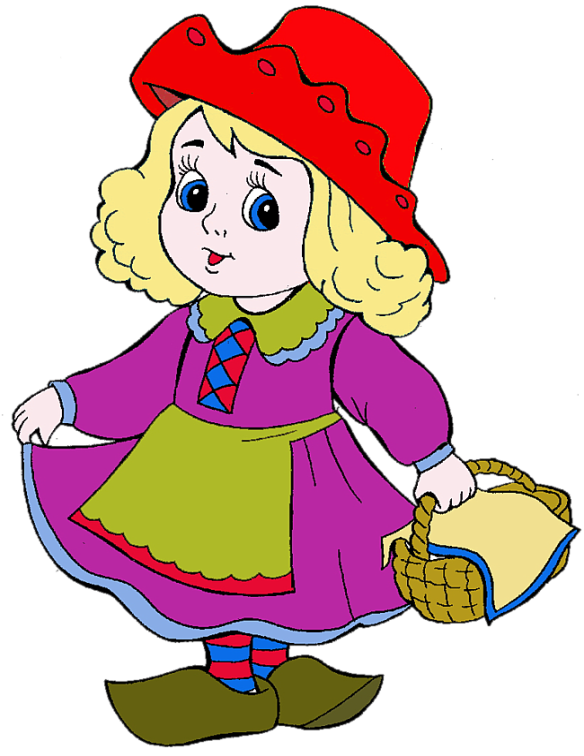 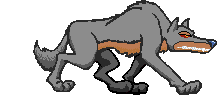 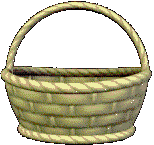 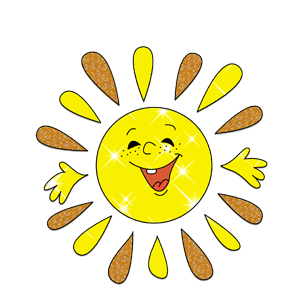 6 - 3
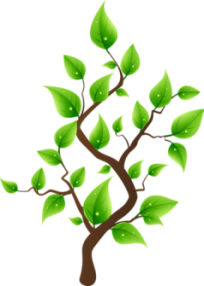 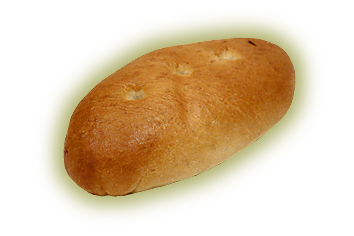 4
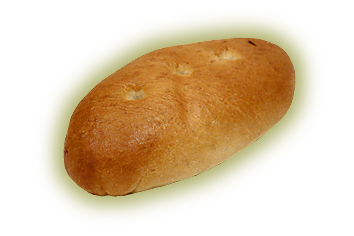 2
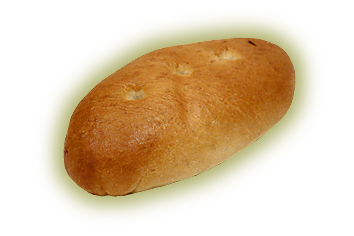 3
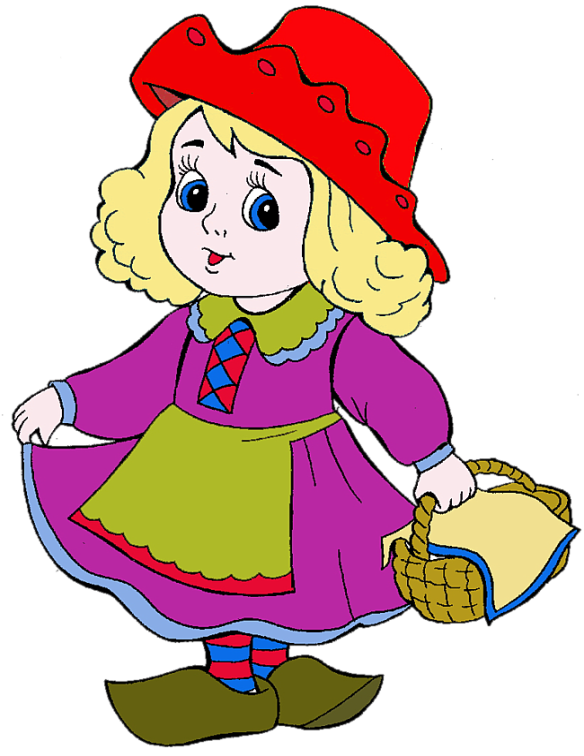 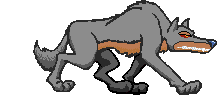 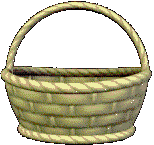 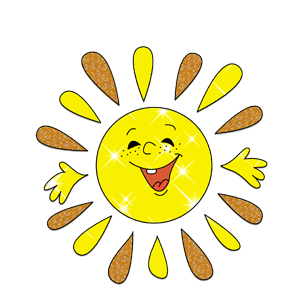 5 + 2
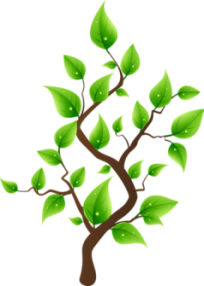 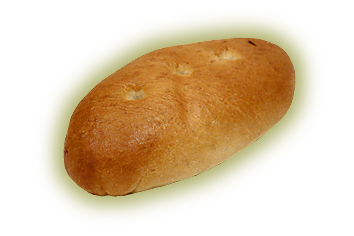 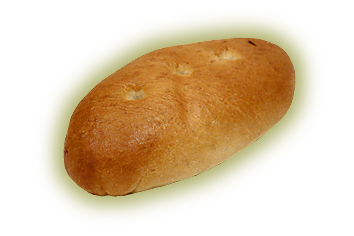 7
8
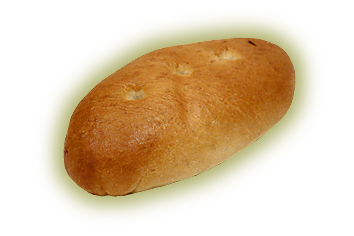 6
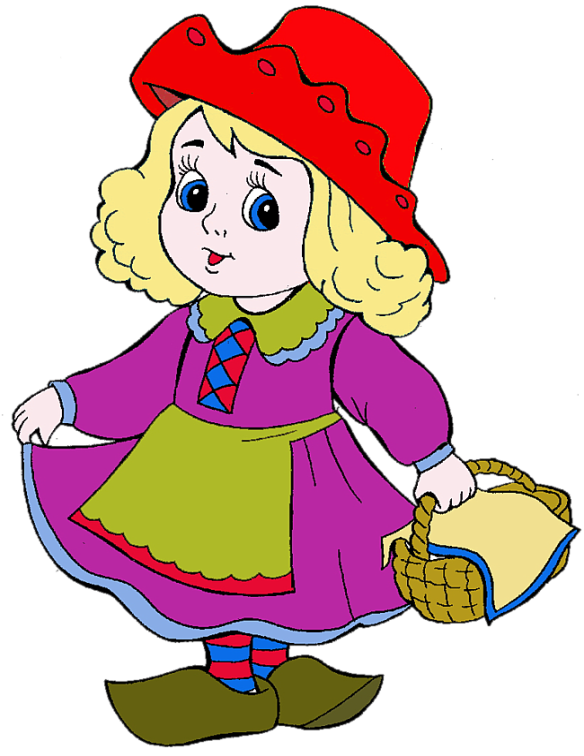 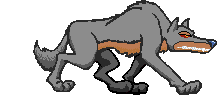 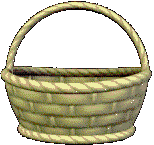 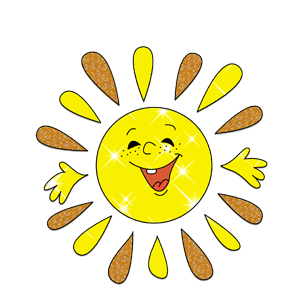 9 - 4
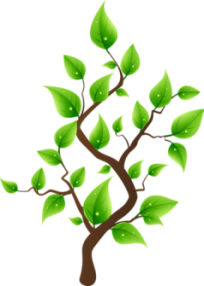 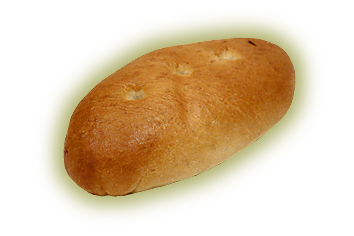 5
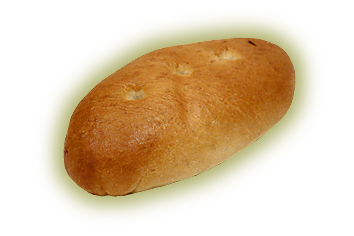 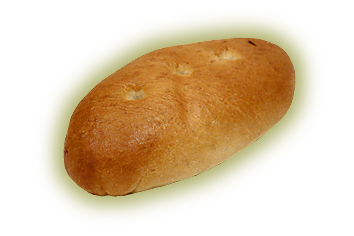 6
7
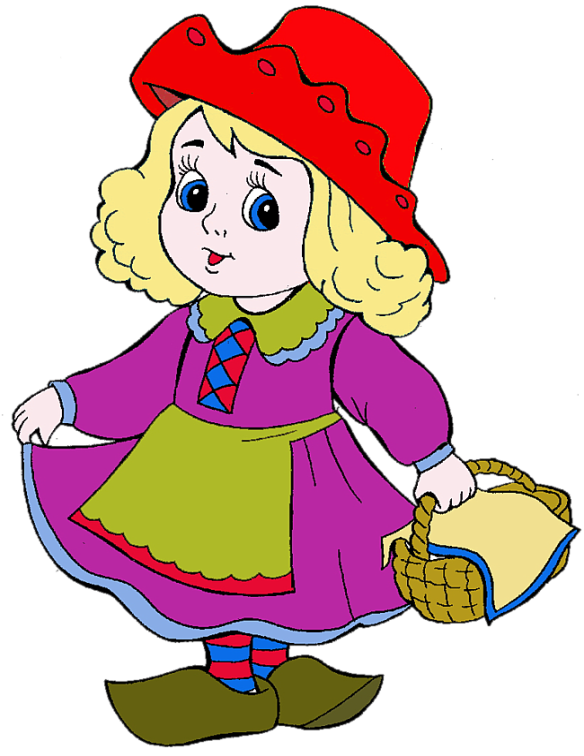 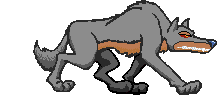 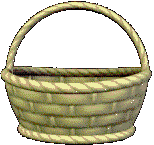 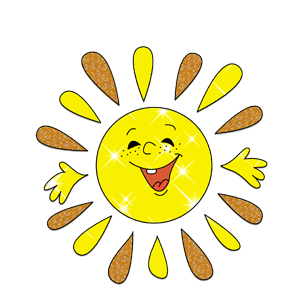 7 + 2
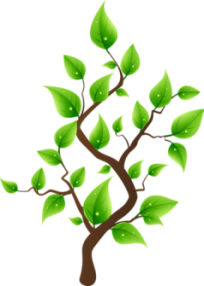 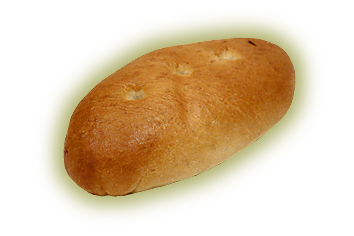 8
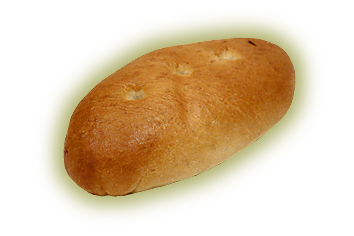 9
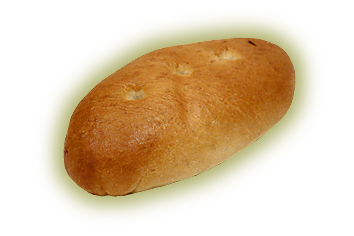 10
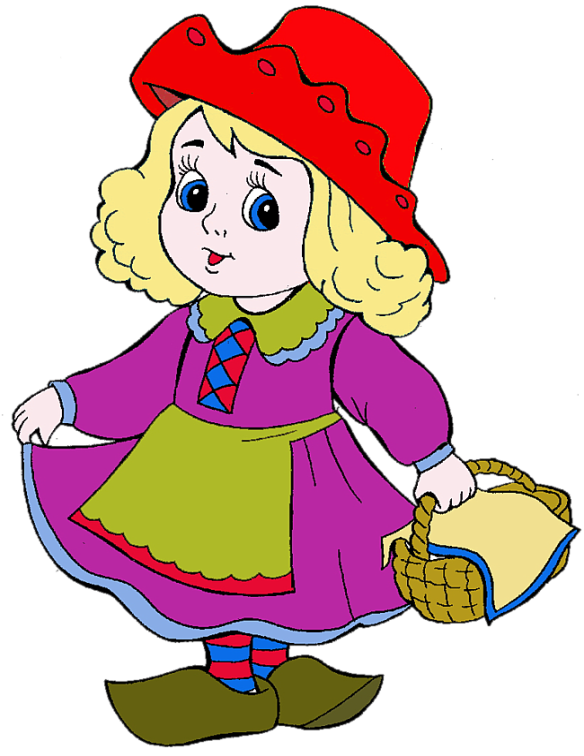 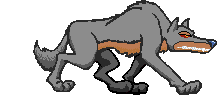 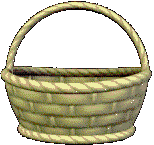 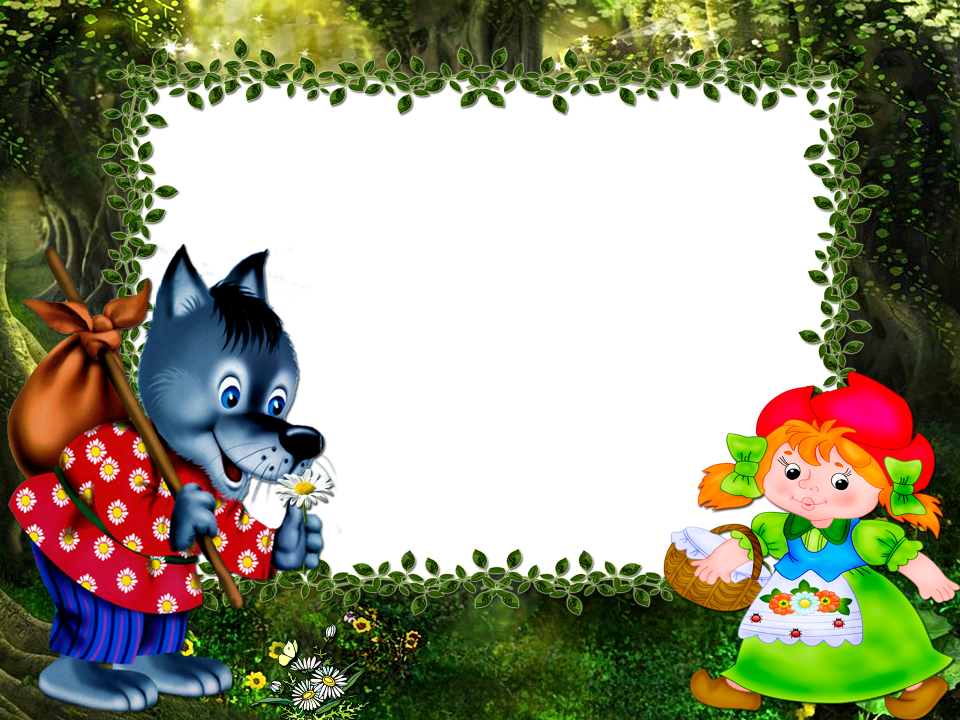 Молодцы!
Картинки с интернет-сайтов:
http://www.murkoker.ru/?cur_page=7
http://blogs.mail.ru/community/wolfandwerewolf
http://www.snezhoka.narod.ru/photos.html
http://blogs.privet.ru/community/ylubka_vprivete/tags/70684
http://900igr.net/kartinki/russkij-jazyk/Predlozhenie-1/002-Avtor-SHevtsova-S.A.-uchitel-nachalnykh-klassov-MOU-SOSH-49-g.html
 http://www.hlebozavod28.ru/pirozhok_s_myasom.html
http://classveg.ucoz.ru/index/ehto_interesno/0-25
Презентацию выполнил 
учитель начальных классов г. Пензы
Пивняк Ольга Николаевна
Презентация опубликована на сайте – viki.rdf.ru